建党伟业
党政机关七一建党节PPT
汇报人：PPT营  日期：2019.07.01
您的内容打在这里，或者通过复制您的文本后，在此框中选择粘贴，并选择只保留文字。您的内容打在这里，或者通过复制您的文本后，在此框中您的内容打在这里，或者通过复制您的文本后，在此框中选择粘贴，并选择只保留文字。您的内容打在这里，或者通过复制您的文本后，在此框中您的内容打在这里，或者通过复制您的文本后，在此框中选择粘贴，并选择只保留文字。
前
言
目录DIRECTORY
01
03
02
04
单击此处添加文字模板
单击此处添加文字模板
单击此处添加文字模板
单击此处添加文字模板
01
加入标题描述
添加相关标题文字添加相关标题文字相关标题文字
添加相关标题文字添加相关标题文字相关标题文字
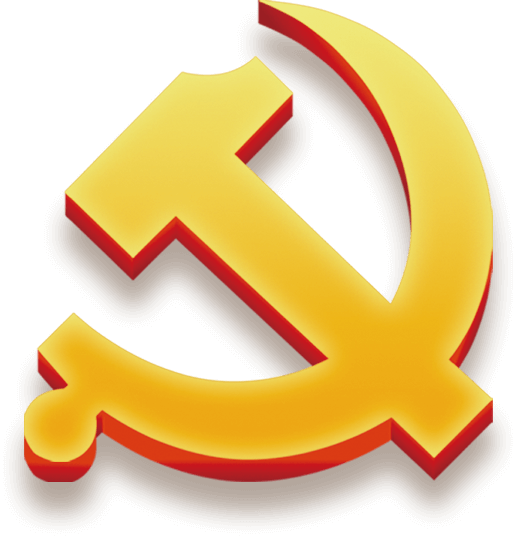 单击此处添加标题
在这里输入您的文字内容，或者将您的文字内容复制在这里在这里输入您的文字内容，或者将您的文字内容复制在这里
在这里输入您的文字内容，或者将您的文字内容复制在这里在这里输入您的文字内容，或者将您的文字内容复制在这里
在这里输入您的文字内容，或者将您的文字内容复制在这里在这里输入您的文字内容，或者将您的文字内容复制在这里
请替换文字内容
请替换文字内容
请替换文字内容
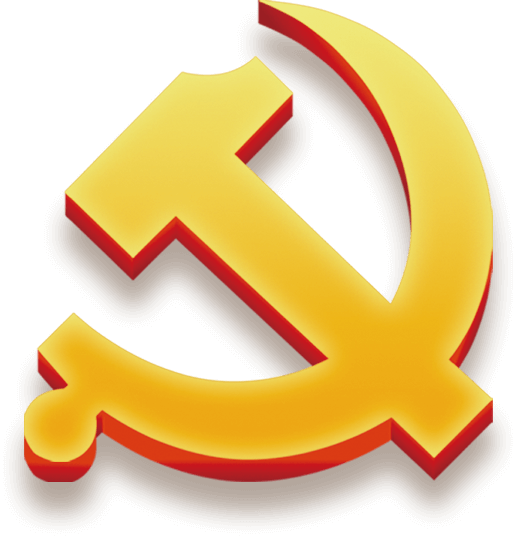 单击此处添加标题
请替换文字内容
请替换文字内容
请替换文字内容
请替换文字内容
在这里输入您的文字内容，或者将您的文字内容复制在这里在这里输入您的文字内容，或者将您的文字内容复制在这里
在这里输入您的文字内容，或者将您的文字内容复制在这里在这里输入您的文字内容，或者将您的文字内容复制在这里
在这里输入您的文字内容，或者将您的文字内容复制在这里在这里输入您的文字内容，或者将您的文字内容复制在这里
在这里输入您的文字内容，或者将您的文字内容复制在这里在这里输入您的文字内容，或者将您的文字内容复制在这里
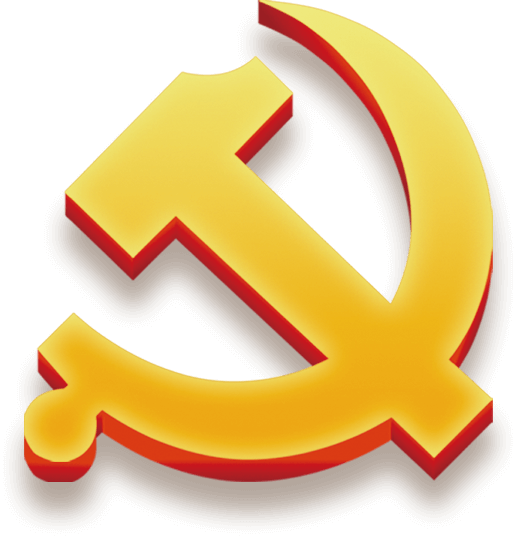 单击此处添加标题
请替换文字内容
请替换文字内容
请替换文字内容
请替换文字内容
在这里输入您的文字内容，或者将您的文字内容复制在这里在这里输入您的文字内容，或者将您的文字内容复制在这里
在这里输入您的文字内容，或者将您的文字内容复制在这里在这里输入您的文字内容，或者将您的文字内容复制在这里
在这里输入您的文字内容，或者将您的文字内容复制在这里在这里输入您的文字内容，或者将您的文字内容复制在这里
在这里输入您的文字内容，或者将您的文字内容复制在这里在这里输入您的文字内容，或者将您的文字内容复制在这里
02
加入标题描述
添加相关标题文字添加相关标题文字相关标题文字
添加相关标题文字添加相关标题文字相关标题文字
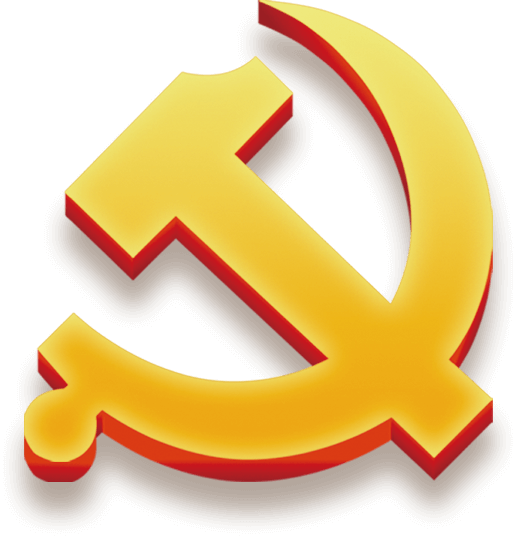 单击此处添加标题
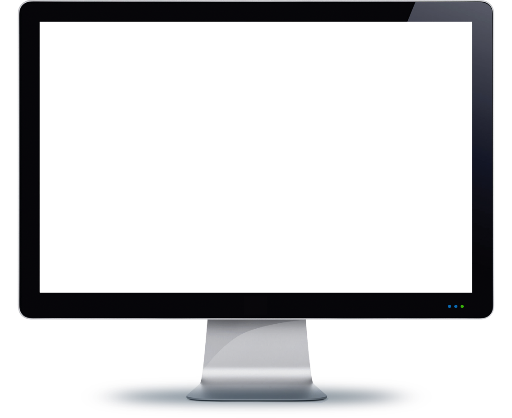 请替换文字内容
Please replace text, click add relevant headline, modify the text content, also can copy your content to this directly.
请替换文字内容
Please replace text, click add relevant headline, modify the text content, also can copy your content to this directly.
01
02
请替换文字内容
Please replace text, click add relevant headline, modify the text content, also can copy your content to this directly.
请替换文字内容
Please replace text, click add relevant headline, modify the text content, also can copy your content to this directly.
03
04
请替换文字内容
Please replace text, click add relevant headline, modify the text content, also can copy your content to this directly.
请替换文字内容
Please replace text, click add relevant headline, modify the text content, also can copy your content to this directly.
05
06
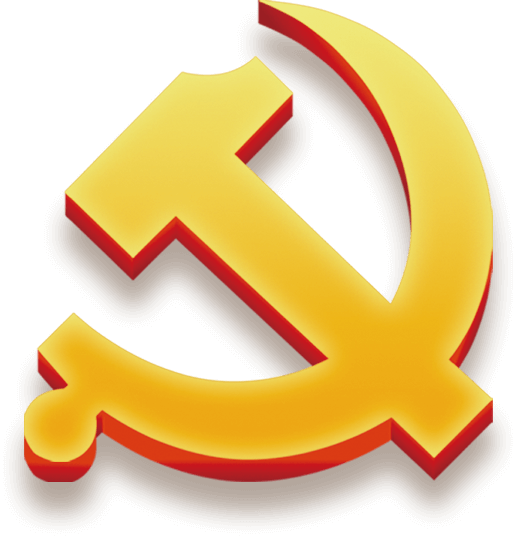 单击此处添加标题
在这里输入您的文字内容，或者将您的文字内容复制在这里在这里输入您的文字内容，或者将您的文字内容复制在这里 在这里输入您的文字内容，或者将您的文字内容复制在这里在这里输入您的文字内容，或者将您的文字内容复制在这里
2008
50%
在这里输入您的文字内容，或者将您的文字内容复制在这里在这里输入您的文字内容，或者将您的文字内容复制在这里 在这里输入您的文字内容，或者将您的文字内容复制在这里在这里输入您的文字内容，或者将您的文字内容复制在这里
2010
70%
在这里输入您的文字内容，或者将您的文字内容复制在这里在这里输入您的文字内容，或者将您的文字内容复制在这里 在这里输入您的文字内容，或者将您的文字内容复制在这里在这里输入您的文字内容，或者将您的文字内容复制在这里
2012
60%
在这里输入您的文字内容，或者将您的文字内容复制在这里在这里输入您的文字内容，或者将您的文字内容复制在这里 在这里输入您的文字内容，或者将您的文字内容复制在这里在这里输入您的文字内容，或者将您的文字内容复制在这里
2014
30%
在这里输入您的文字内容，或者将您的文字内容复制在这里在这里输入您的文字内容，或者将您的文字内容复制在这里 在这里输入您的文字内容，或者将您的文字内容复制在这里在这里输入您的文字内容，或者将您的文字内容复制在这里
2015
100%
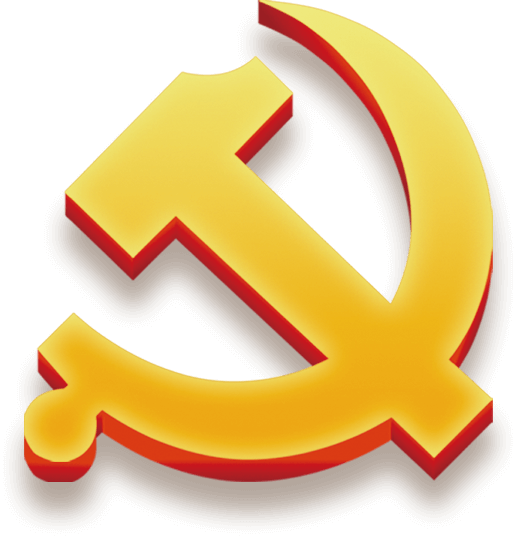 单击此处添加标题
点击输入标题内容
点击输入标题内容
添加
标题
点击输入本栏的具体文字简明扼要的说明分项内容。
点击输入本栏的具体文字简明扼要的说明分项内容
点击输入标题内容
点击输入标题内容
点击输入本栏的具体文字简明扼要的说明分项内容。
点击输入本栏的具体文字简明扼要的说明分项内容
点击输入标题内容
点击输入标题内容
点击输入本栏的具体文字简明扼要的说明分项内容。
点击输入本栏的具体文字简明扼要的说明分项内容
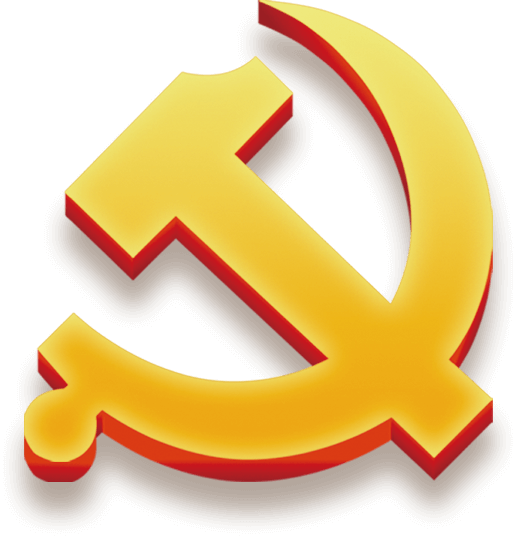 单击此处添加标题
点击输入本栏的具体文字，简明扼要的说明分项内容。
点击输入本栏的具体文字，简明扼要的说明分项内容。
添加标题
点击输入本栏的具体文字，简明扼要的说明分项内容。
点击输入本栏的具体文字，简明扼要的说明分项内容。
点击输入本栏的具体文字，简明扼要的说明分项内容。
03
加入标题描述
添加相关标题文字添加相关标题文字相关标题文字
添加相关标题文字添加相关标题文字相关标题文字
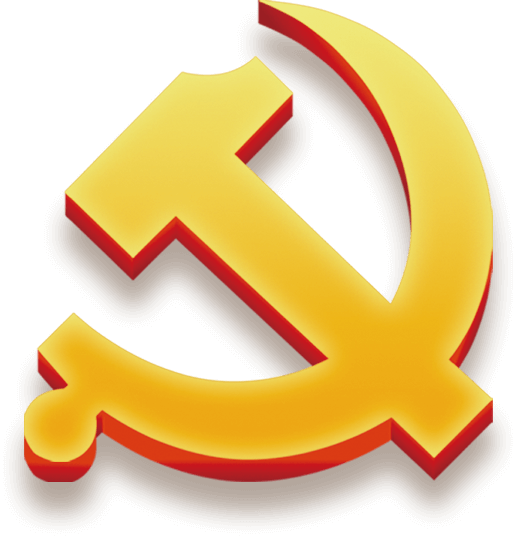 单击此处添加标题
这里输入简单的文字概述这里输入简单文字概
述这里输入简单的文字概述这里入简单的文字
概述这里输入述简单的文字概述
加入标题描述
这里输入简单的文字概述这里输入简单文字概
述这里输入简单的文字概述这里入简单的文字
概述这里输入述简单的文字概述
加入标题描述
点击添加文字
点击添加文字
点击添加文字
点击添加文字
点击添加文字
点击添加文字
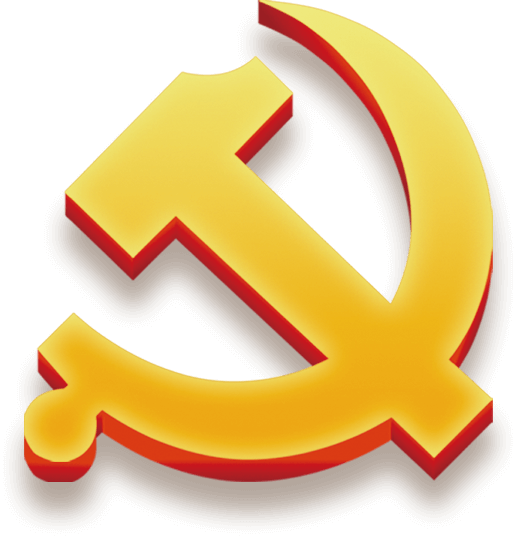 单击此处添加标题
单击添加您的标题
单击添加您的标题
单击添加您的标题
请先将要替换的图片裁剪成原图片长宽比例然后在原图片上单击右键填充图片，这样替换后图片就不会变形
请先将要替换的图片裁剪成原图片长宽比例然后在原图片上单击右键填充图片，这样替换后图片就不会变形
请先将要替换的图片裁剪成原图片长宽比例然后在原图片上单击右键填充图片，这样替换后图片就不会变形
01
03
02
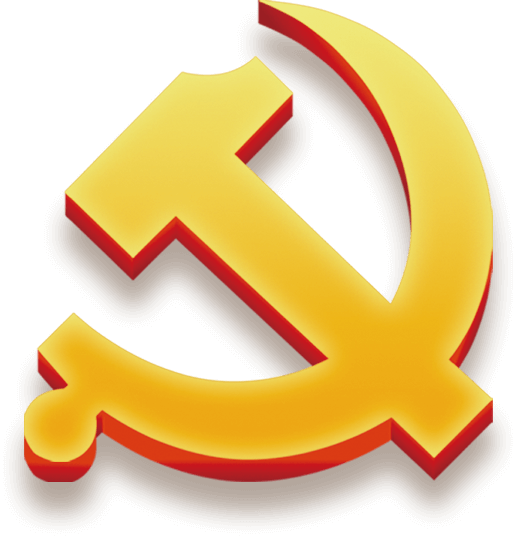 单击此处添加标题
写内容……点击输入本栏的具体文字，简明扼要的说明分项内容，此为概念图解，请根据您的具体内容酌情修改。写内容……点击输入本栏的具体文字，简明扼要的说明分项内容，此为概念图解，请根据您的具体内容酌情修改。写内容……点击输入本栏的具体文字，简明扼要的说明分项内容，此为概念图解，请根据您的具体内容酌情修改。
添加
关键字
添加
关键字
添加
关键字
添加
关键字
03
加入标题描述
添加相关标题文字添加相关标题文字相关标题文字
添加相关标题文字添加相关标题文字相关标题文字
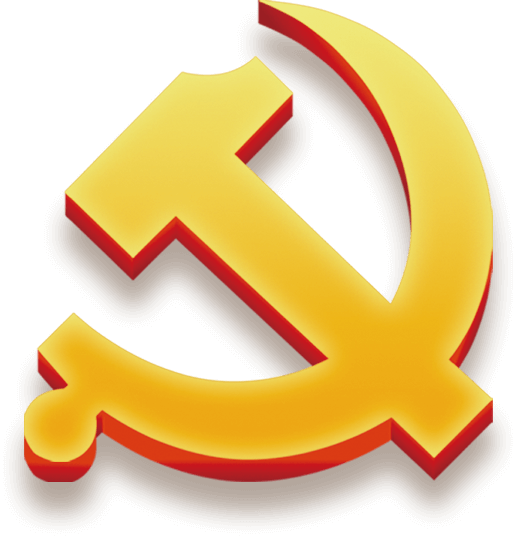 单击此处添加标题
详写内容……点击输入本页需要详写的文字内容，简明扼要，此为概念图解，根据您的具体内容酌情修改。
添加
关键字
添加
关键字
添加
关键字
点击添加
标题内容
添加
关键字
添加
关键字
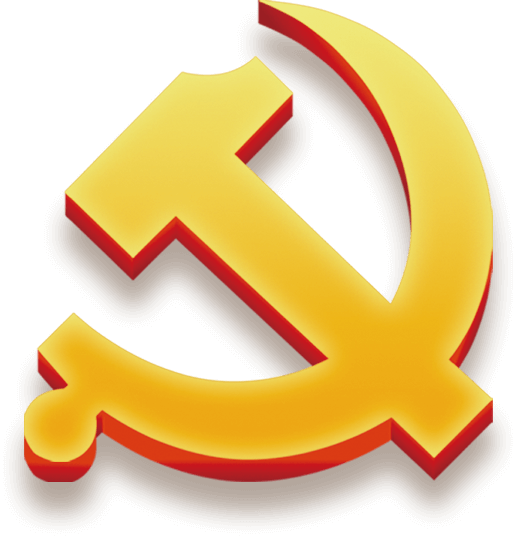 单击此处添加标题
点击输入内容
点击输入内容
点击输入内容
点击输入内容
点击输入内容
详写内容……点击输入本栏的具体文字，简明扼要的说明分项内容，此为概念图解，请根据您的具体内容酌情修改。详写内容……点击输入本栏的具体文字，简明扼要的说明分项内容，此为概念图解，请根据您的具体内容酌情修改。
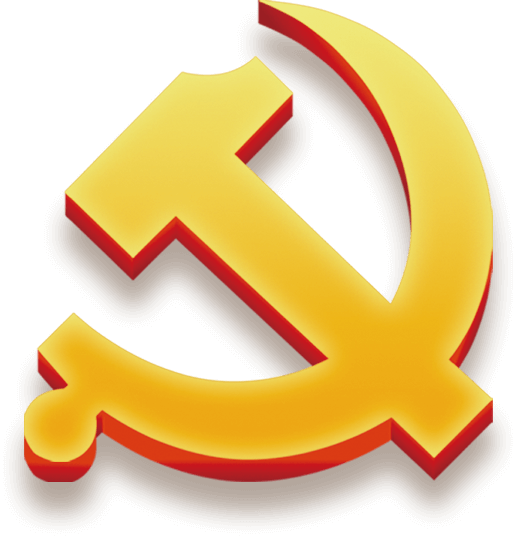 单击此处添加标题
点击添加小标题
点击添加
文字点击添加
文字
点击添加
文字点击
点击添加
文字
点击添加
文字
感谢观看
党政机关七一建党节PPT
汇报人：PPT营  日期：2019.07.01
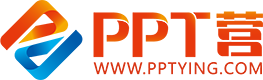 10000+套精品PPT模板全部免费下载
PPT营
www.pptying.com
[Speaker Notes: 模板来自于 https://www.pptying.com    【PPT营】]